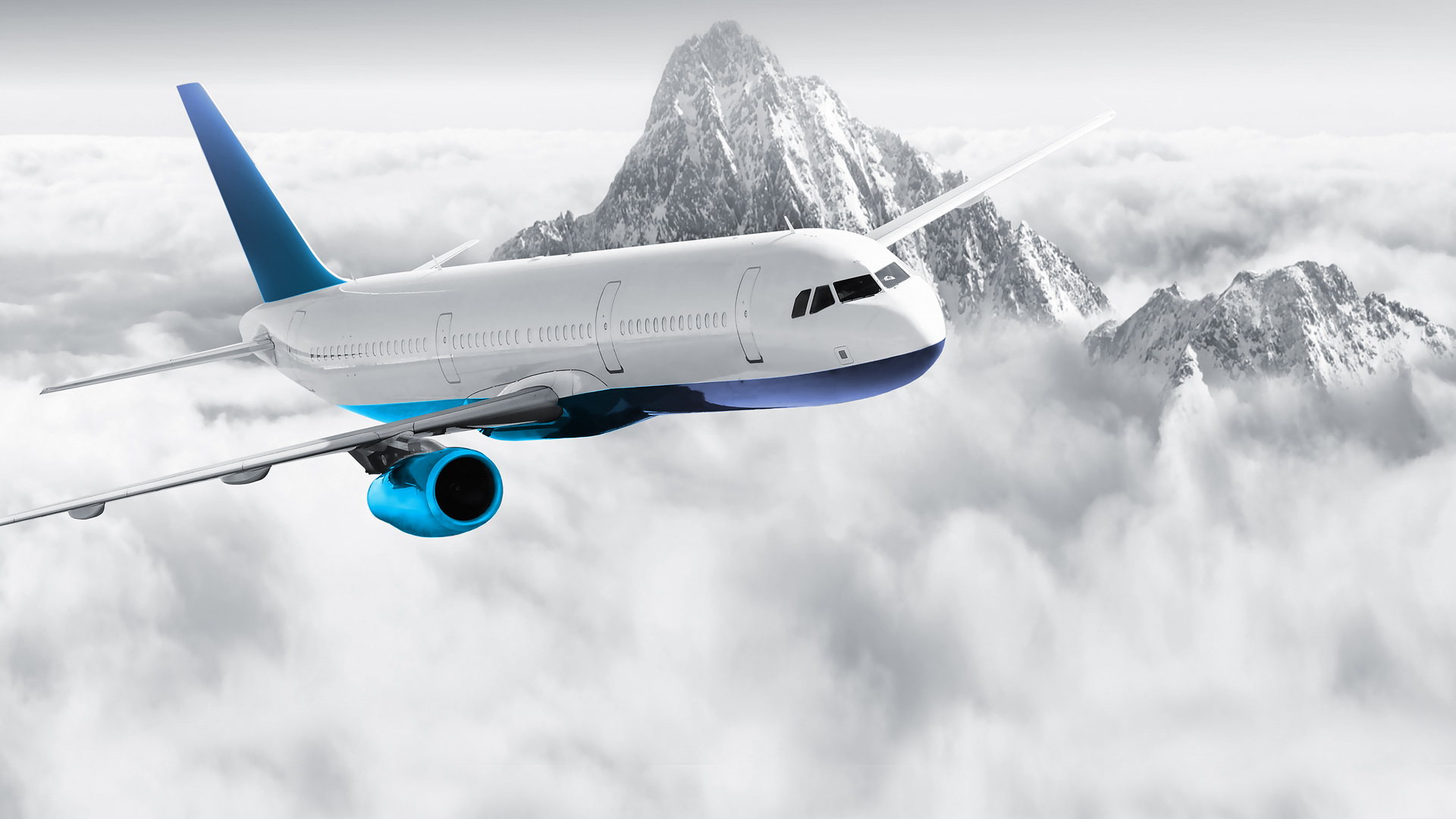 АО “Электропривод”
Развитие производственных мощностей как инструмент увеличения производственного потенциала предприятия
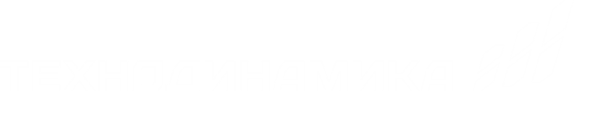 epv.ru
Электропривод
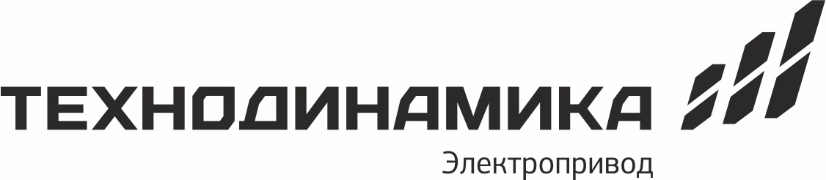 Программа выпуска гражданских воздушных судов
Предложения сформированы исходя из перечисленного в таблице 1 и 2 объема выпуска гражданских воздушных судов.
Таблица 1 - Самолеты
Таблица 2 - Вертолеты
28.11.2022
АО "Электропривод"
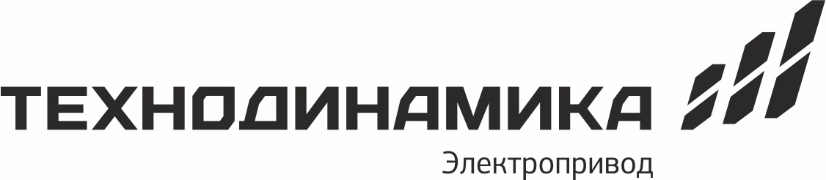 Применяемость изделий разработки и изготовления 
АО "Электропривод" на самолетах
28.11.2022
АО "Электропривод"
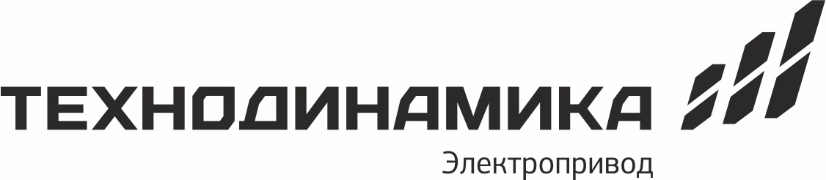 Производственный комплекс.
Текущее состояние
Распределения основного оборудования с ЧПУ 
по возрасту в процентном отношении от общего его количества
Распределения основного оборудования по возрасту
28.11.2022
АО "Электропривод"
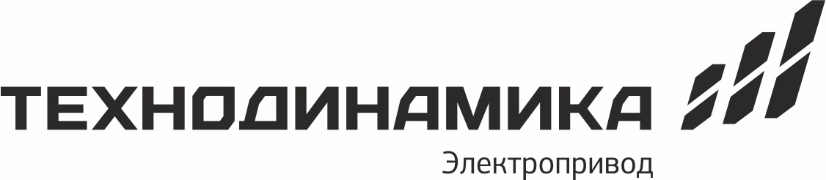 Текущие производственные мощности предприятия.
Технологические операции, выполняемые по аутсорсингу
Особенность предприятия в том, что предприятие не полного технологического цикла. 
Следующие услуги и продукция выполняются по кооперации сторонними организациями:
Термообработка (закалка, отжиг, нормализация и .т.д.)
Азотирование, цементация
Все виды гальванических покрытий
Сварка
Литье (под давлением, в кокиль, в землю, по выплавляемым моделям)
Зубошлифовальная
Зубодолбежная с длиной зуба более 38 мм
Зубострогальная для конических колес с прямым зубом
Заливка роторов алюминием
Пайка медью в защитной среде
Изготовление ДСЕ с бронзографитом и ТФМ
Навивка пружин
Проверка магнитных свойств
Магнитопорошковый контроль
Проверка глубины азотированного и цементированного слоев
Рентген контроль
Зачистка заусенцев на листах статора и ротора
Изготовление габаритных деталей на фрезерных обрабатывающих центрах (всевозможные угольники для испытательного оборудования)
28.11.2022
АО "Электропривод"
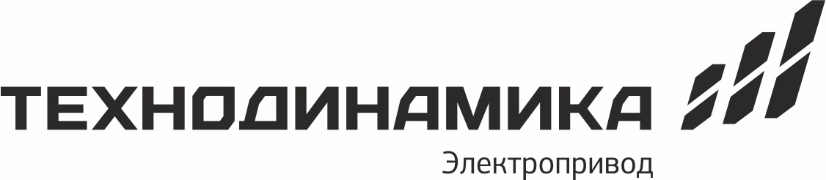 Испытательная база.
Текущее состояние
Распределения испытательного оборудования
по возрасту в процентном отношении от общего его количества
Распределения испытательного оборудования по возрасту
28.11.2022
АО "Электропривод"
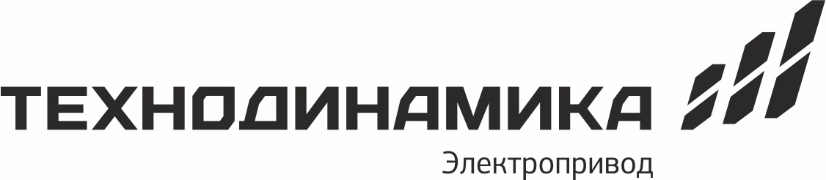 Текущие производственные возможности предприятия
По состоянию на первое полугодие 2022 года АО "Электропривод" на имеющихся производственных мощностях, без учета дополнительных инвестиций, может изготавливать количество комплектов, представленное в таблице.
28.11.2022
АО "Электропривод"
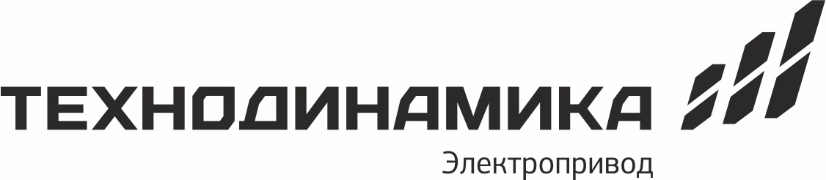 Текущие производственные возможности предприятия
Текущие производственные возможности предприятия позволяют обеспечить выпуск изделий для  самолётов в следующих объемах.
28.11.2022
АО "Электропривод"
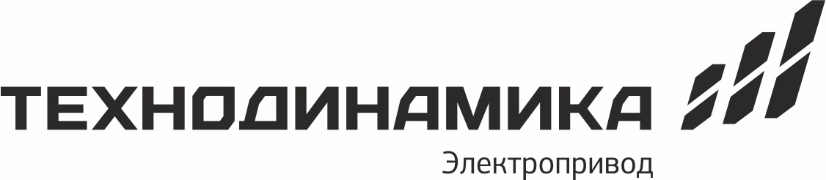 Текущие производственные возможности предприятия
28.11.2022
АО "Электропривод"
Предложения по увеличению производственных
мощностей предприятия
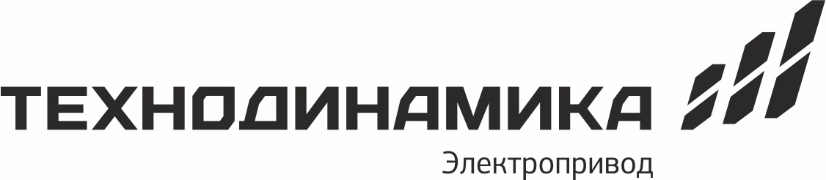 Проработаны предложения по увеличения производственных мощностей, обеспечивающие поставку комплектующих в соответствии с объемами, соответствующими  Комплексной программе развития авиатранспортной отрасли Российской Федерации до 2030 года:
28.11.2022
АО "Электропривод"
Дополнительный персонал для расширения производства.
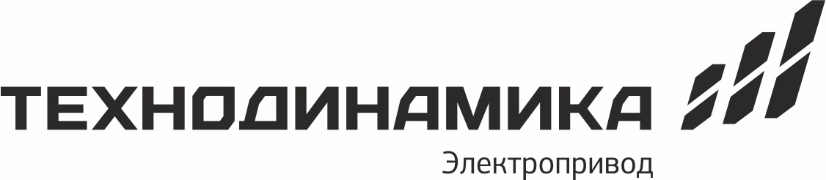 По отделу главного метролога:
Для поверки возросшего количества средств измерения необходимо принять 1 поверителя-метролога.
По отделу технического контроля:
Принять 2 контрольных мастера, 2 контролёра сборочно-монтажных работ и 10 контролёров станочно-слесарных работ.
По службе менеджмента качества и отделу сертификации:
Требуется 1 инженер по качеству и 1 инженер по сертификации.
По механическому цеху:
Для работы на вновь приобретенном оборудовании потребуется:
Операторы станков с ЧПУ – 20 
Фрезеровщиков – 2
Оператор установки 3-d печати – 2
Прочие специальности – 6 
Управленческий персонал – 4 
По отделу главного технолога:
Программист станков с ЧПУ  - 4
Инженер – технолог мехобработки – 4
Инженер – технолог сборка  – 2
Инженер – конструктор – 2
По экспериментально-исследовательскому отделу:
Инженер-испытатель (проведение испытаний изделий) – 40
Инженер-испытатель (гр. входного контроля) – 5
Инженер-испытатель (гр. сопровождения испытаний) – 6
Инженер-испытатель (гр. эксплуатации) – 4
По конструкторскому отделу:
Инженер-конструктор (сопровождение производства) – 15
Специалисты других подразделений:
Бухгалтерия, ПЭО, ИТ-отдел,  отдел ДОУ и др. - 16

Общее потребное количество дополнительного персонала: 149 человек.
28.11.2022
АО "Электропривод"
Перечень технологического оборудования
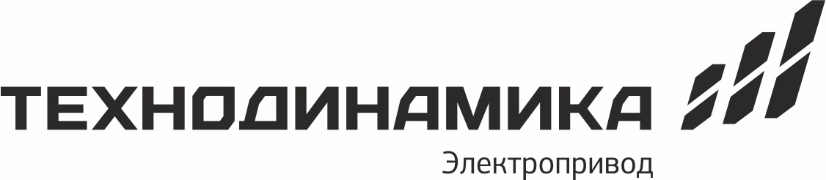 28.11.2022
АО "Электропривод"
12
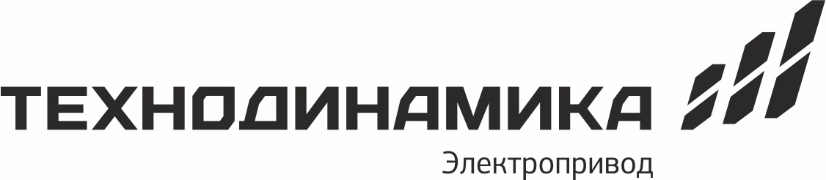 Компетенции по производству ролико-винтовых пар
На сегодняшний день предприятие выполняет ОКР по разработке электропривода реверсивного устройства ЭРУ-ПД14 для авиадвигателя ПД-14. 
В состав электромеханизма МПРУ-ПД14 входит ролико-винтовая пара (РВП). 
В настоящее время АО «Электропривод» не обладает компетенциями по производству РВП.
Опытные образцы РВП  были изготовлены по отдельному договору Владимирским государственным университетом им. А.Г. и Н.Г. Столетовых (далее ВлГУ). ВлГУ не обеспечил требуемые сроки окончания разработки РКД и изготовления опытных образцов РВП.
Аудит поставщика показал, что ВлГУ не имеет достаточной производственной базы для обеспечения серийного производства РВП. 

Альтернативными серийными поставщиками РВП могут рассматриваться: 
ООО «Диаконт» (г. Санкт Петербург) - прямой конкурент АО «Электропривод» по разработке системы ЭРУ-ПД14;
Отрицательные 
2. АО «Лепсе» (г. Киров) - не может изготавливать РВП в заданных количествах, в связи с собственной загрузкой.
3. ООО “АПКБ” (г. Арзамас) - не может изготавливать данные РВП в заданных количествах, в связи с собственной загрузкой.

Для серийного изготовления электропривода ЭРУ-ПД14 в требуемых объемах АО “Электропривод” потребуется приобретение дополнительного оборудования.
28.11.2022
АО "Электропривод"
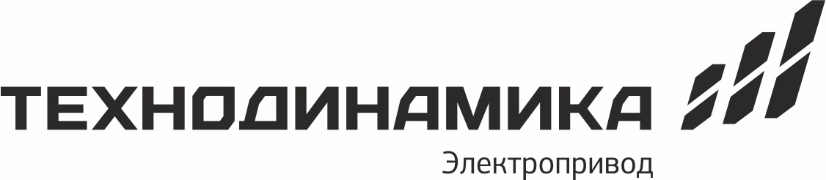 Перечень испытательного оборудования для замены 
устаревшей испытательной базы
Принимая во внимание значительный износ и возраст испытательного оборудования, для стабильной сдачи продукции при проведения приемочных, приемо-сдаточных и переодических контрольных испытаний на предприятии требуется замена устаревшего испытательного оборудования, а также необходимо дооснащение новым испытательным оборудованием и дополнительной лабораторной оснасткой.
28.11.2022
АО "Электропривод"
Планировка размещения оборудования
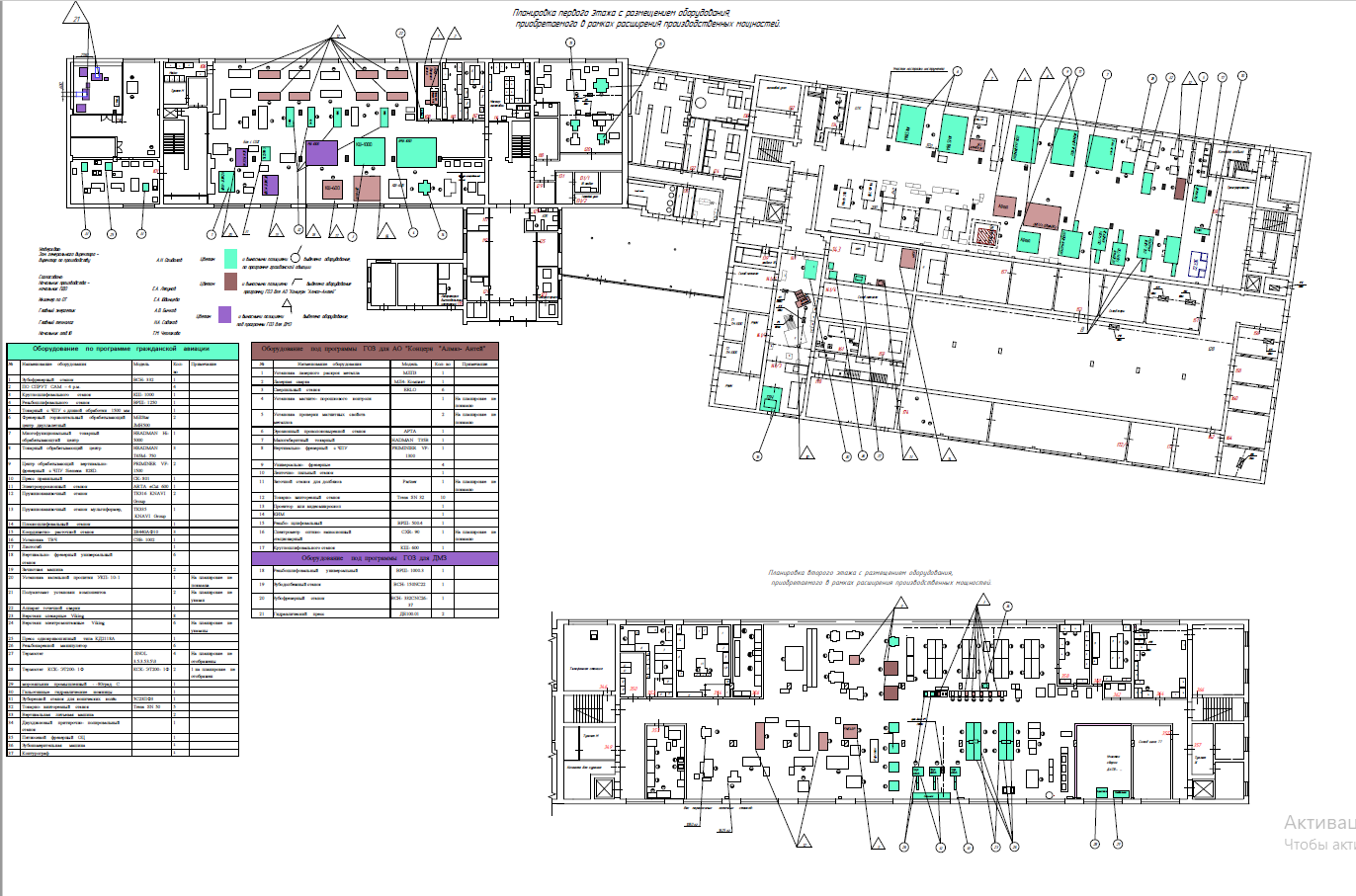 28.11.2022
АО "Электропривод"
15
Реорганизация производственных мощностей.
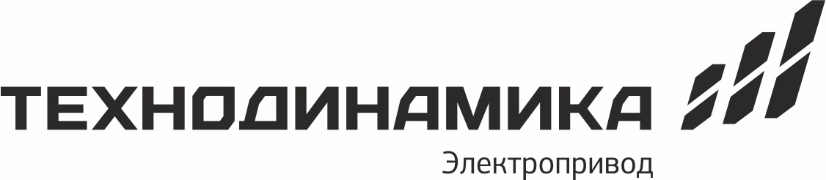 Для размещения технологического и испытательного оборудования, а также офисных помещений для размещения дополнительного персонала необходимо выполнить перепланировку «машинного зала» и зала по испытаниям по ВВФ на предприятии, а также дополнительной оптимизации размещения сотрудников в административном корпусе предприятия.
По предварительной оценке для работ по перепланировке «машинного зала» и зала по испытаниям на ВВФ, потребуется 68,615 млн. руб.






Реализация перечисленных мероприятий позволит АО «Электропривод» выдержать сроки поставки комплектующих механизмов для гражданских воздушных судов в соответствии с комплексной программой развития авиатранспортной отрасли Российской Федерации до 2030 года, утверждённой распоряжением Правительства Российской Федерации от 25 июня 2022 года №1693-р.

Всё оборудование размещается на существующих площадях.
28.11.2022
АО "Электропривод"
Прогноз финансовых результатов
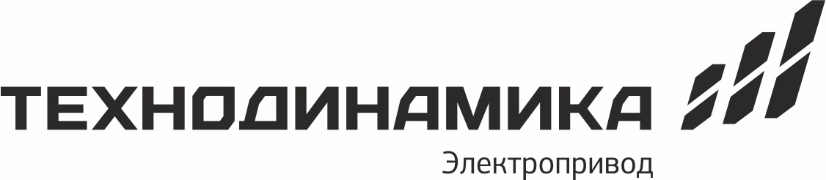 Предложенная стратегия позволит АО «Электропривод» выполнить заказы в рамках программы развития гражданской авиации, существенно увеличить свой производственный потенциал и конкурентные преимущества на рынке авиационного оборудования. 
	Своевременный ввод в эксплуатацию предложенного оборудования позволит существенно увеличить выручку и чистую прибыль предприятия, при условии соблюдения прогнозируемого к заказу количества гражданских воздушных судов.
01.12.2022
АО "Электропривод"
17